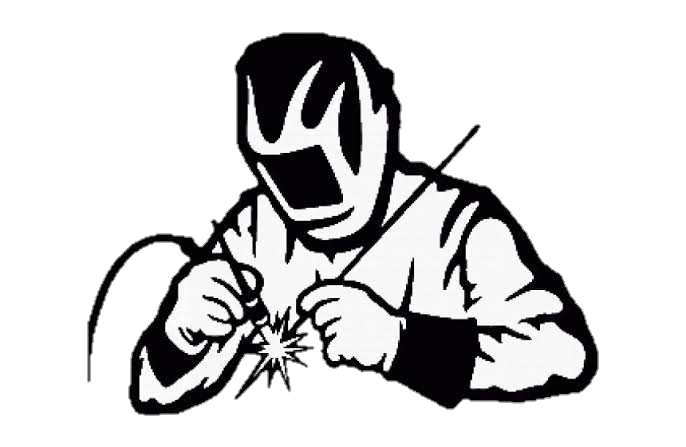 Advances in Welding Technology
by Abd el Ouahab KARBADJI
Revolutionizing Industries
13/11/2023
Introduction
Welding technology has made significant strides in recent years, becoming a cornerstone of various industries.
This presentation aims to delve into the latest advancements in welding, showcasing their critical role, and the transformative impact on industries .
We’ll explore automation and robotics, novel welding techniques, advanced materials, real-world industry applications, and the pivotal influence on quality and safety.
Automation and Robotics
Automation and robotics have become welding game-changers. They enable unprecedented precision and consistency .
Industrial robots perform welding tasks with high precision, reduce human error, and increase productivity.
Automating metal welding example
Novel Welding Techniques
Novel welding methods, such as laser welding, electron beam welding, and friction stir welding, have pushed the boundaries of what’s possible .
These techniques offer improved weld quality, speed, and versatility .
Advanced Materials
Advanced materials are at the forefront of welding technology, driving innovation and expanding the boundaries of what's possible in various industries .
High-strength alloys, composite materials, and exotic metals have become key players in modern welding applications .
These advanced materials offer exciting opportunities for lighter, stronger, and more durable welds, catering to the evolving demands of industries .
Industry Applications
Welding technology finds applications in a multitude of industries, including aerospace, automotive, construction, and shipbuilding .
The images in the next slide showcase how welding plays a pivotal role in these sectors, ensuring the structural integrity and functionality of various components .
Industry Applications
Quality and Safety
Advancements in welding technology contribute to enhanced quality and safety standards .
Quality control processes, like the one shown, minimize defects and rework, ensuring the highest quality welds while enhancing workplace safety .
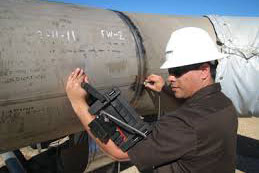 Conclusion
In conclusion, the ongoing progress in welding technology is driving the future of manufacturing and construction .
Embracing these advances is essential for staying competitive, achieving higher quality, and maintaining safety standards .
The timeline depicted below shows the remarkable journey of welding technology evolution .